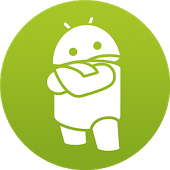 Enhanced Detection of Linearly Distorted Quick Response (QR) Codes in Smart Phones
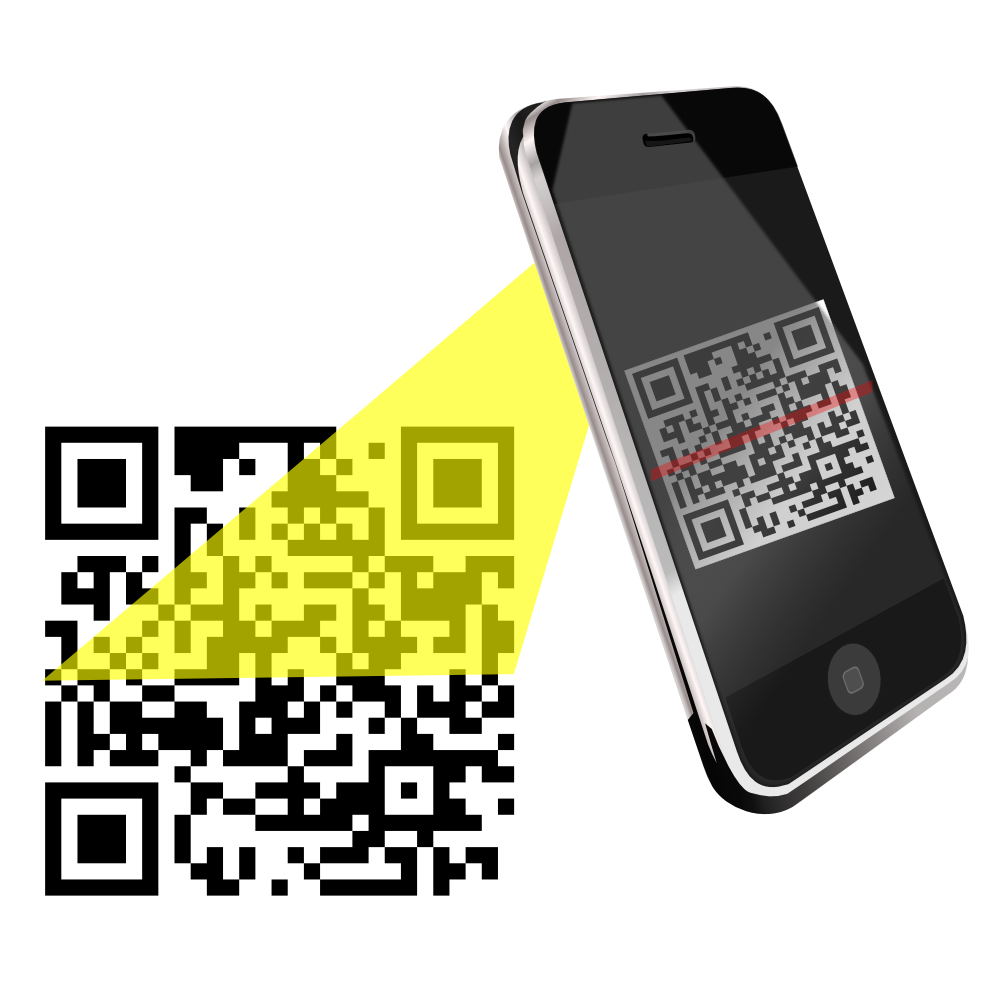 Master’s Project Defense
Manav Singhal

Advisor -  Prof. Yi Shang
2
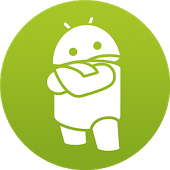 Overview
Introduction

Background and Related Work

Algorithm Design

Implementation and System Design

Experimental Results and Analysis

Conclusion
3
Introduction
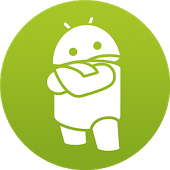 Barcode

Optical machine-readable representation of data about the object
Shown by varying the widths and spacing of parallel lines
Linear or one-dimensional (1D)


 QR Code 

Invented in Japan  by DENSO Corp. for Japanese auto-makers to track car parts (1994)
Uses four standardized encoding modes (numeric, alphanumeric, byte / binary, and kanji) to efficiently store data
Matrix two-dimensional (2D)
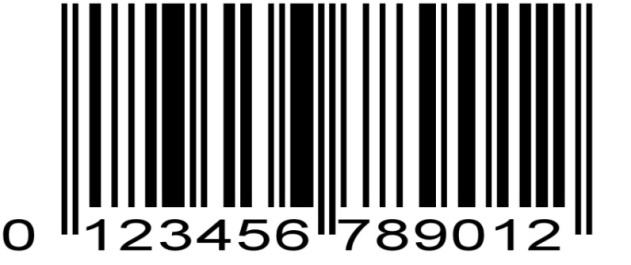 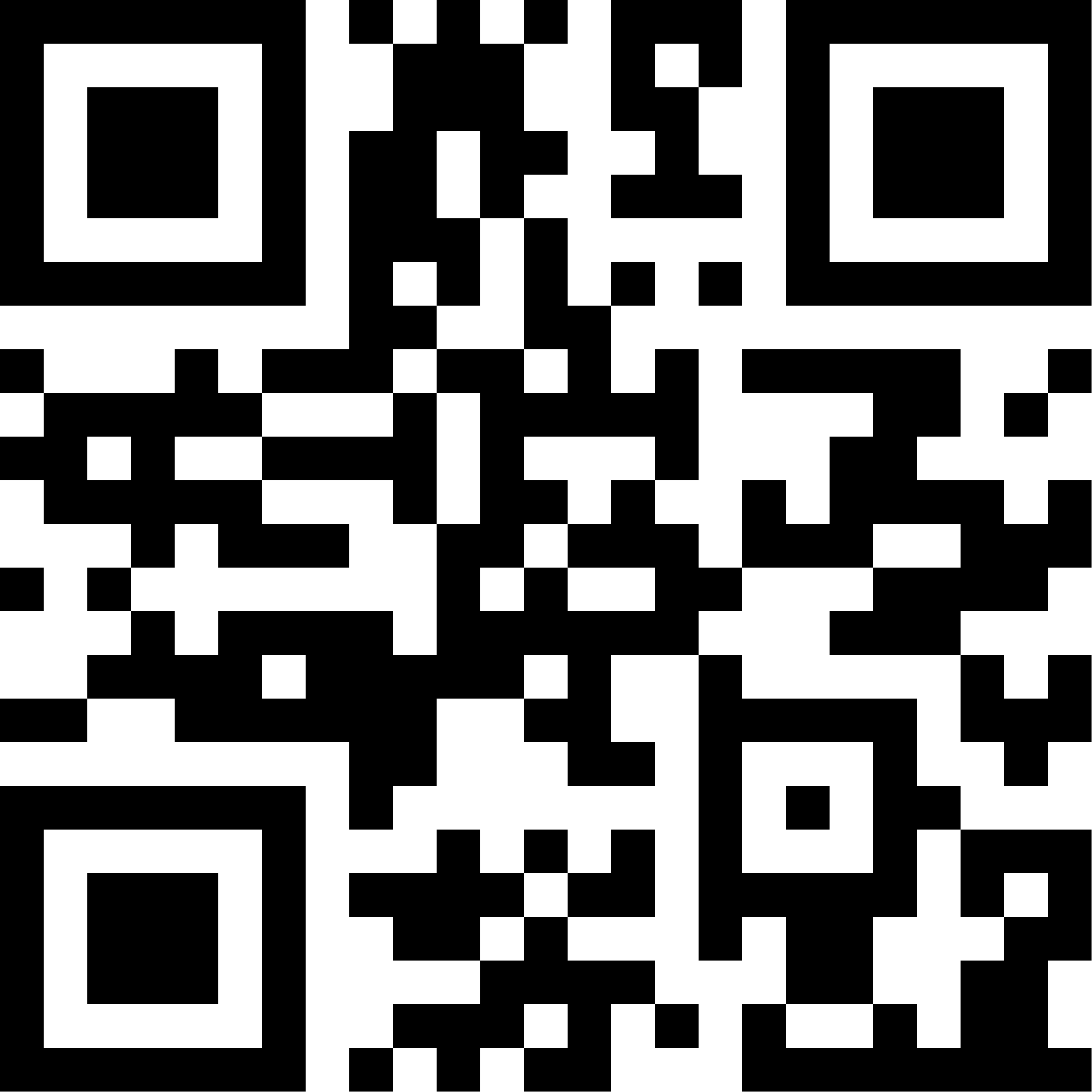 4
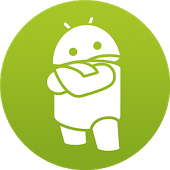 QR Code Applications
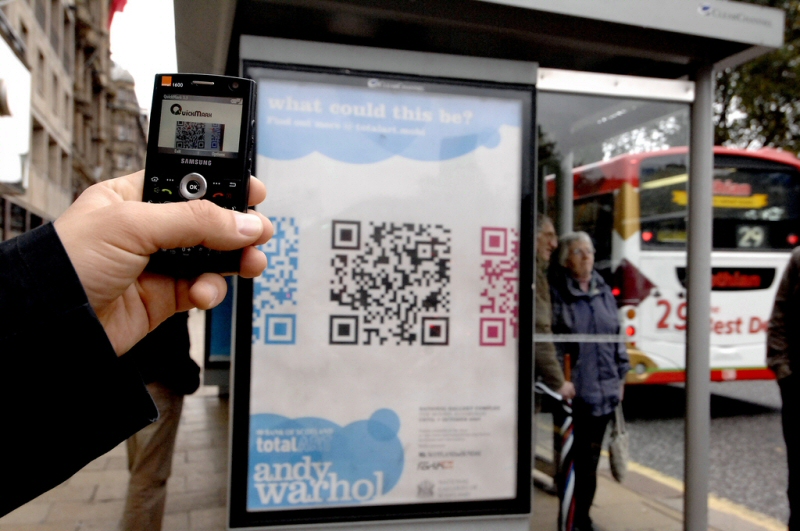 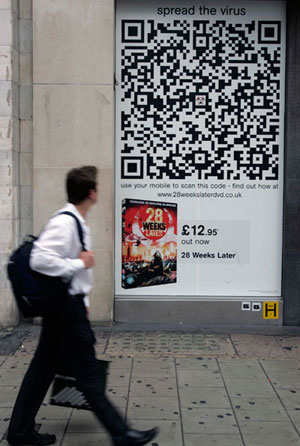 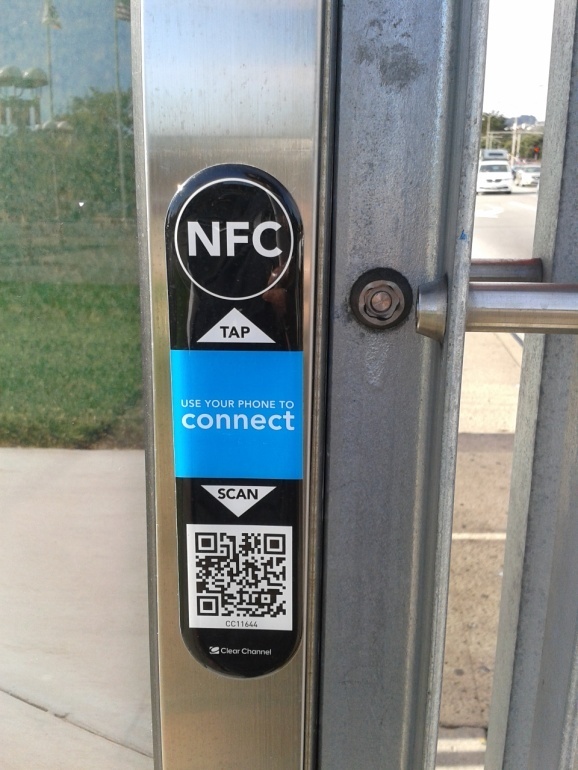 5
QR Code Scanning
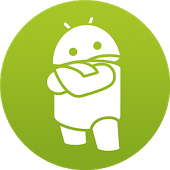 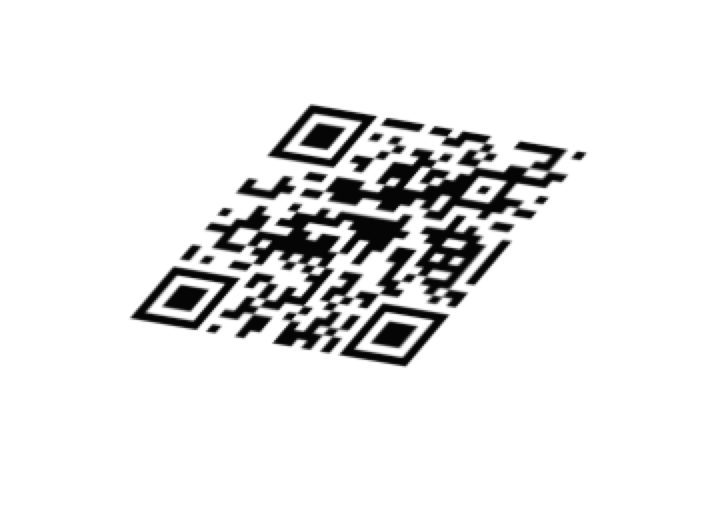 Do not work efficiently with linearly distorted QR codes and various rotations specifically on mobile platforms where we have less resources for image-processing

 QR Code Reader
 QR Droid Code Scanner
 Barcode Scanner

Real problem since a little distortion can easily throw off enough pixels to make the code unreadable
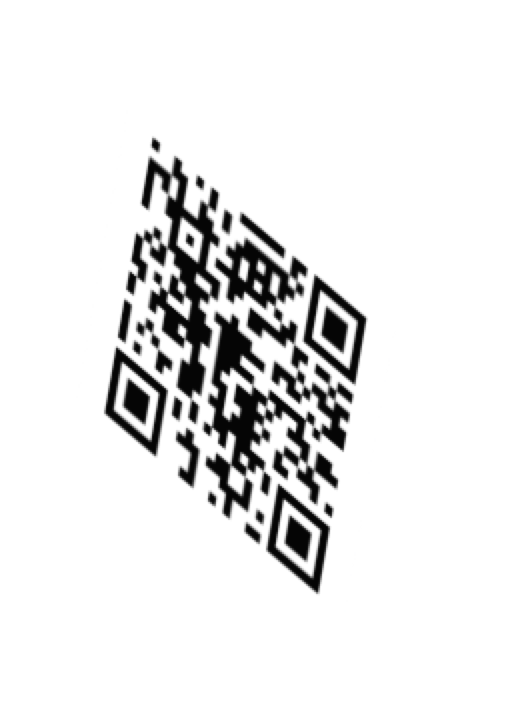 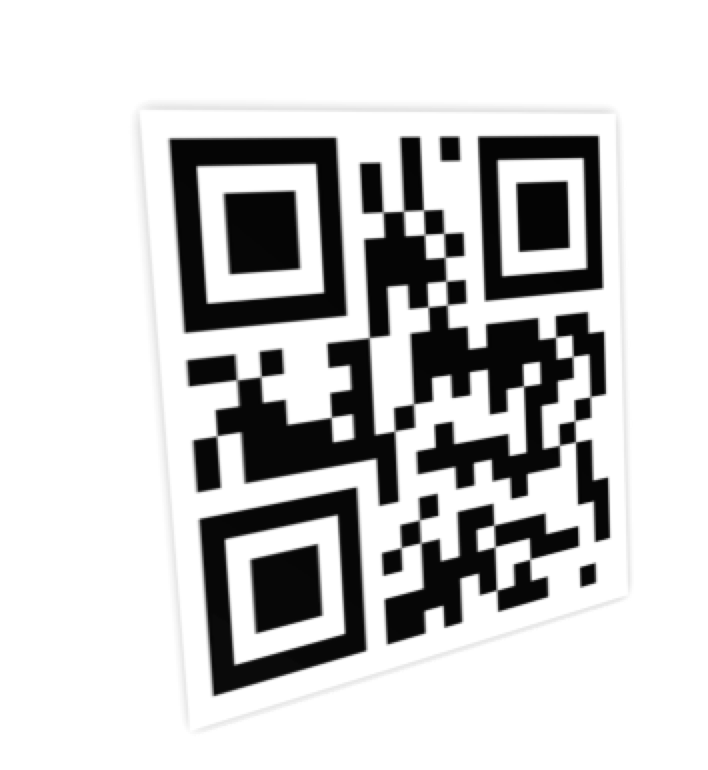 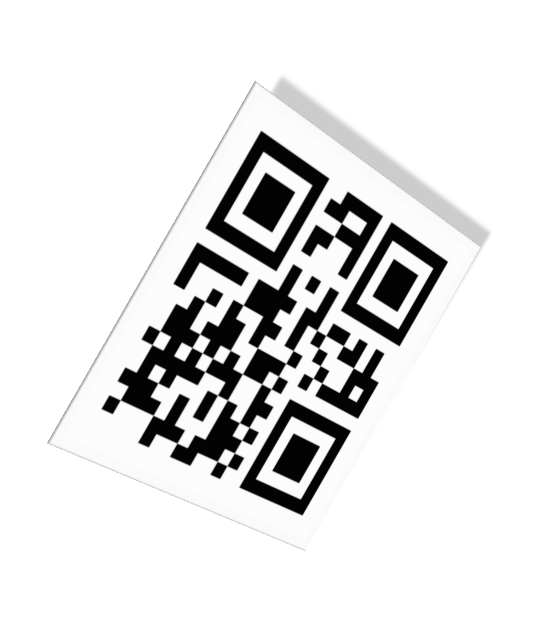 6
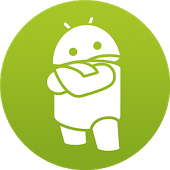 Problem Statement
“Given a linearly distorted input QR code image, the problem is to 
efficiently estimate the fourth corner point leveraging finder and
 alignment patterns of QR code or other image processing techniques.”

 “The processing has to be optimized enough to run on mobile platforms such as Android OS”
7
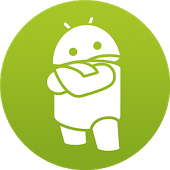 Objective and Goal
To convert the data encoded into linearly distorted QR codes to a human readable form in an efficient and time saving manner 

To develop the app leveraging fourth-corner detection algorithm able to work on smart phones (i.e. Android)

To compare the scanning/detection experimental results with current apps
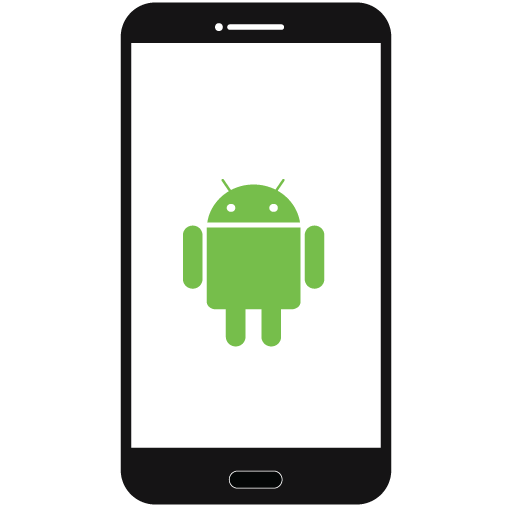 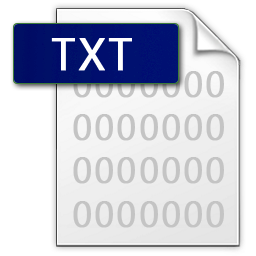 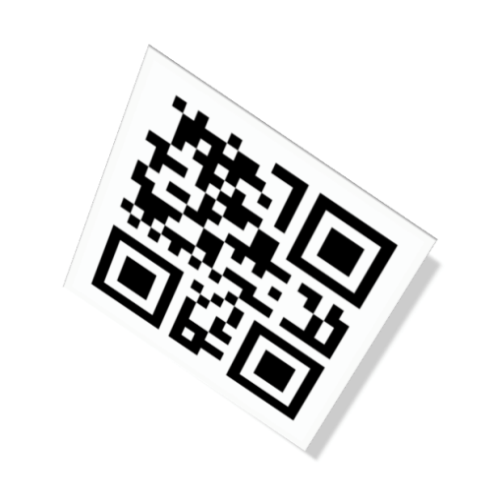 Scan linearly distorted 
QR Code
Show Data
8
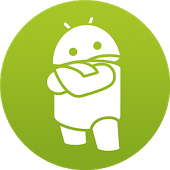 Motivation
18% of retailers believe that the ability to scan QR codes, compare products and pricing is having a significant impact on their business (KPMG July 2013)

 60.5% of marketers have adopted scannable QR codes or tags as a mobile marketing tactic (Chief Marketer, 2013)

 42.4% of multi-channel merchants used QR codes in 2013 (Multichannel Merchants June 2013)
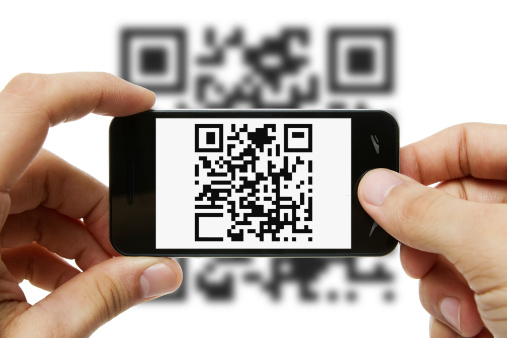 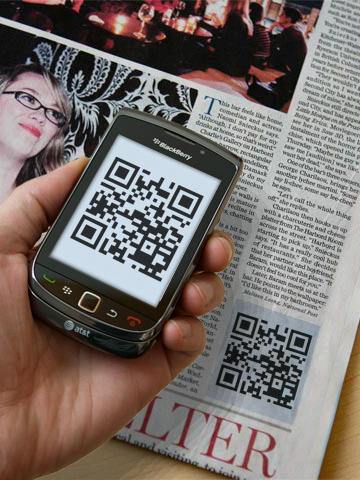 Source - http://www.marketingcharts.com/online/data-dive-qr-codes-29525
9
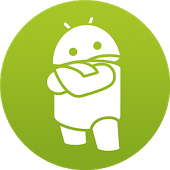 Motivation
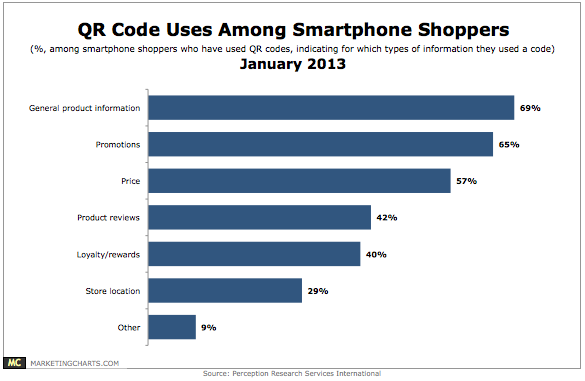 Source - http://www.marketingcharts.com/online/data-dive-qr-codes-29525
10
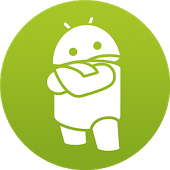 Overview
Introduction

Background and Related Work

Algorithm Design

Implementation and System Design

Experimental Results and Analysis

Conclusion
11
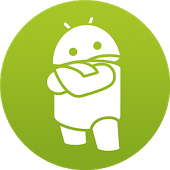 QR Code Structure
Finder pattern
Used for detecting the QR code in scanning area
The position, the size, and the angle of the symbol can be detected

Alignment pattern
Helpful in correcting the distortion of the QR Code
A black isolated cell is placed in the alignment pattern to make it easier to detect the central coordinate
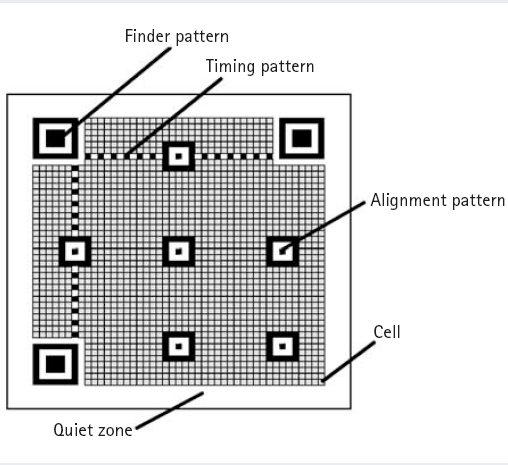 12
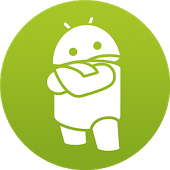 QR Code Structure
Timing pattern
Used for identifying the central coordinate of each cell in the QR Code with black and white patterns arranged alternately
Arranged in both vertical and horizontal directions

Quite zone
Marginal space necessary for reading the QR Code

Data area 
Data will be stored (encoded) into the data area
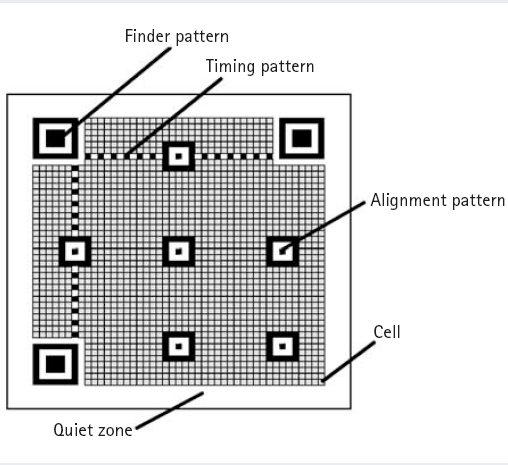 13
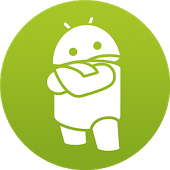 QR Code Characteristics
Small Space,  Big Heart
Barcode: 20 numerals 
QR codes: 7,089 numerals 
Space Requirement:  Approximately 1/30th the amount of space in barcode	

Double the Capacity
Holds data two-dimensionally in both the horizontal and vertical directions
14
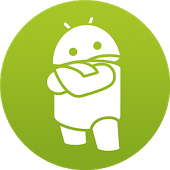 All-Direction (360°) High-Speed Reading

 Finder patterns for notifying the position of the symbol arranged in three of its corners to enable high-speed reading in all directions (360°)

 Ratio between black and white points that runs of the finder patterns is always 1:1:3:1:1 when seen from any direction
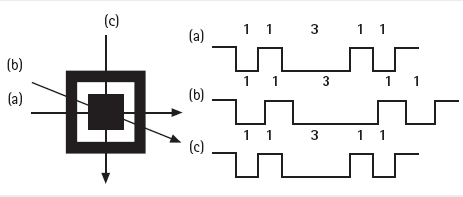 15
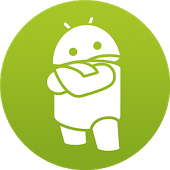 QR Code - Version Types
16
Generic Steps QR Code Detection
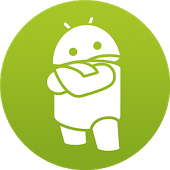 Pre-processing
Histogram calculation (Binarization) to define the threshold of black-white boundaries
Global Threshold 
Local Threshold 
Resizing the original image to reduce calculation cost

Locating the Finder pattern/Corner Marks
 Three dark-light dark squares are overlapped in every Finder pattern, and the dark-light ratio is 1:1:3:1:1 
 Useful for getting knowledge of version, orientation of QR Code
17
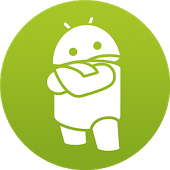 Estimating Fourth Corner point Pattern
 Most  critical step in QR code detection
 Alignment patterns can be used to help in detecting the corner point

Performing Inverse Perspective Transform
Used to normalize the shape of deformed input image shape





Decoding
 The binary image is converted to a 2D bit matrix
 Mapping between bit 0 and 1 to data is used to extract data
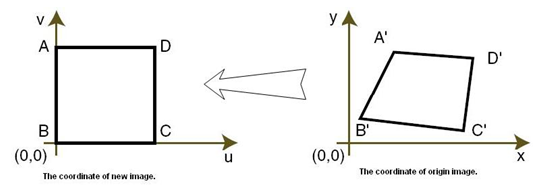 18
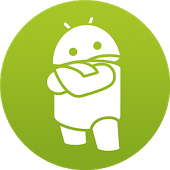 Google Play Apps
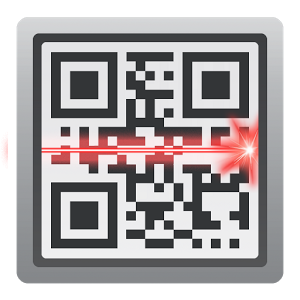 QR Code Reader
Scan Inc.
4 out of 5 stars
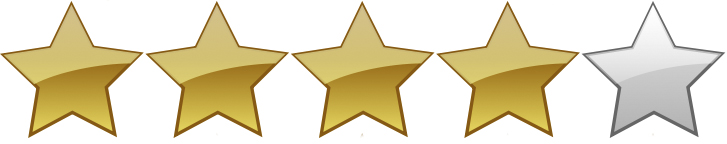 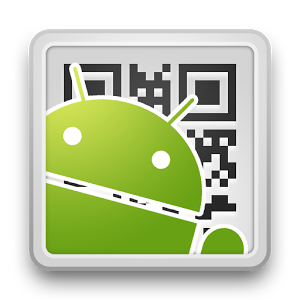 QR Droid Code Scanner
DroidLa
4.1 out of 5 stars
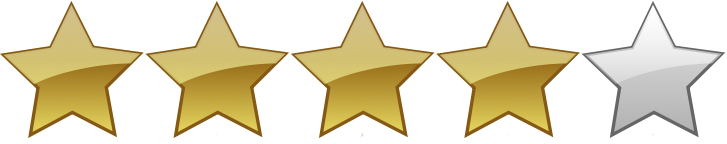 Barcode Scanner
Zxing Team
4.1 out of 5 stars
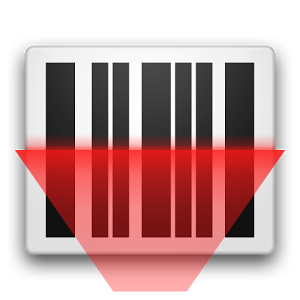 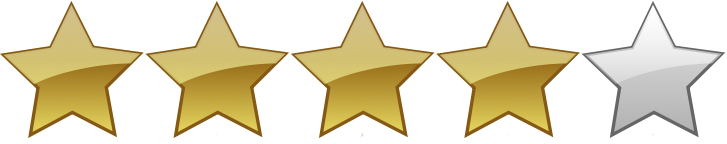 19
Zxing – QR Code Library
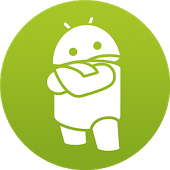 Follows generic steps as described previously at all steps except Fourth Point Detection

 ‘Fourth Point’ is calculated through geometrical calculations :
     X4 = X2- X1 + X3  and Y4 = Y2-Y1+ Y3
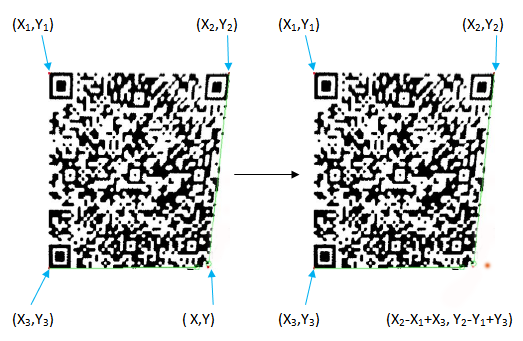 Decoding is maximal when the QR code is aligned along X-axis and Y-axis with rotations around z-axis at 0°, 90°, 180° or 270° degrees --- easily geometrically computable 

 Problems with z-axis rotations at other angles like 45°, 135°, 225° degrees
Scheuermann, Constantin, et al. "Evaluation of barcode decoding performance using zxing library." Proceedings of the Second Workshop on Smart Mobile Applications, SmartApps. 2012.
20
Ohbuchi’s Approach
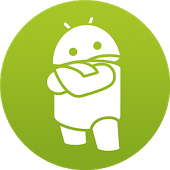 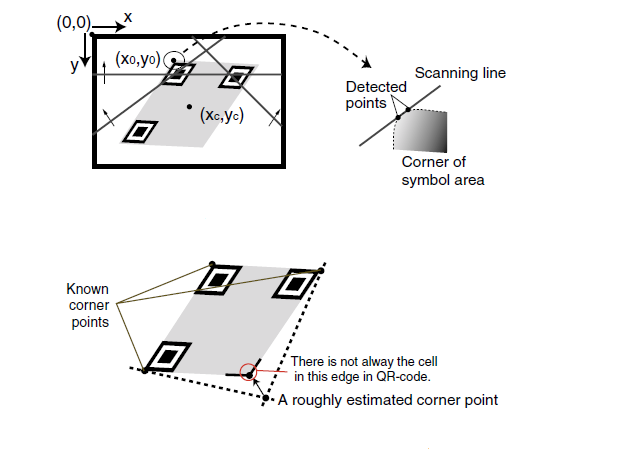 Three scanning lines are used for Finder pattern
Fourth Corner Detection Method 
(Line Attachment Method)
Ohbuchi, Eisaku, Hiroshi Hanaizumi, and Lim Ah Hock. "Barcode readers using the camera device in mobile phones." Cyberworlds, 2004 International Conference on. IEEE, 2004
21
Limitations
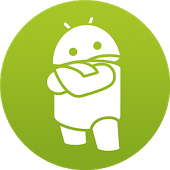 Ohbuchi’s Method

Hand tailored i.e. especially designed for one certain hardware device and certain assumptions are not realistic in usual environment.

Quality performance of this algorithm strongly depends on the accuracy of the symbol corner position.

Assumes that input image is the skewed code symbol but not curved for all edges.
22
Chen and Yang’s Approach
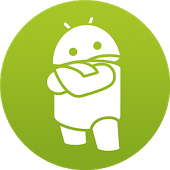 Finder Pattern
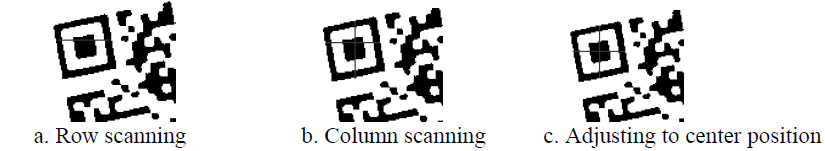 Case 0: the length ratio between black blocks and white blocks is 1:1:3:1:1 in transverse and vertical directions, and is also 1:1:3:1:1 in diagonal directions;

Case 1: the length ratio is 1:1:3:1:1 in transverse and vertical directions, and the ratio between left diagonal line and right diagonal line is 1:1

Case 2: the ratio between transverse line and vertical line is 1:1, and the length ratio is 1:1:3:1:1 in left and right diagonal directions.
Chen, Weibing, Gaobo Yang, and Ganglin Zhang. "A Simple and Efficient Image Pre-processing for QR Decoder." 2nd International Conference on Electronic & Mechanical Engineering and Information Technology. Atlantis Press, 2012.
23
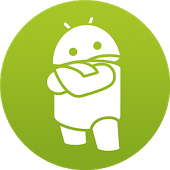 Contd …
Fourth Point Detection
Estimate the approximate position of alignment pattern

Move image pointer near to this point, and search the center coordinate of a alignment pattern 
If this center can be found, then return to this point
if not found, then take estimation value as standard

Calculate the width of vertical module and transverse module of the quadrangle comprised of alignment pattern

Move the center point, the width of 3 transverse modules toward right and the width of 3 vertical modules towards bottom

Then the fourth point can be obtained
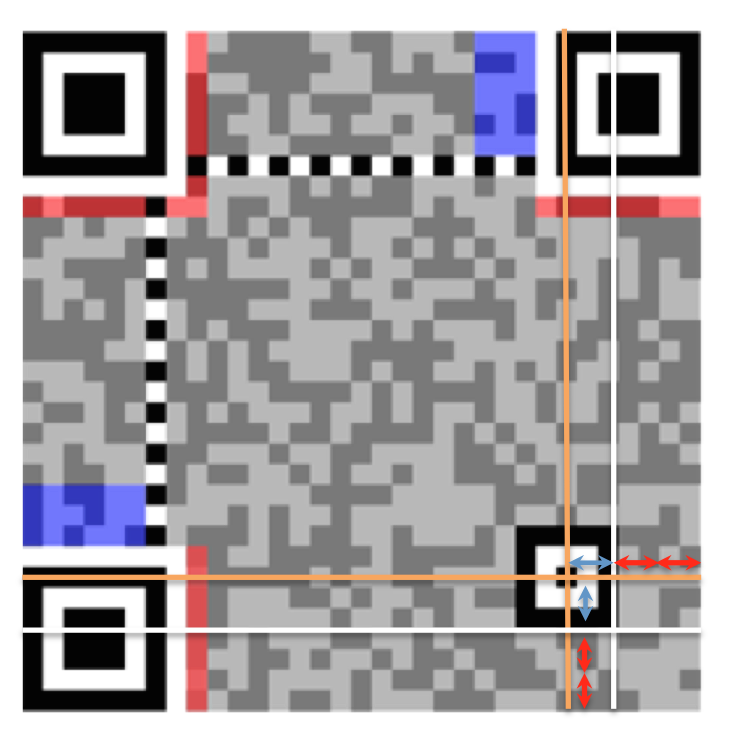 24
Limitations
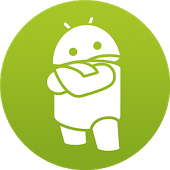 The current approaches are limited at decoding distorted and blurred images

Limited applicability on mobile phones due to intensive calculation during decoding

Chen and Yang’s Approach : 
Simulated only for PC and not tested on other embedded devices (No implementation)
Secondly, code optimization is not done
Depends on alignment pattern hence won’t work for all QR codes
25
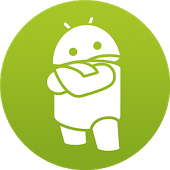 Overview
Introduction

Background and Related Work

Algorithm Design

Implementation and System Design

Experimental Results and Analysis

Conclusion
26
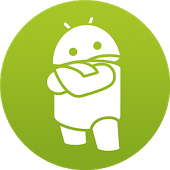 QR Code Fourth Point Detection Method
Critical Step
To find the fourth corner point of a QR code

The location of the fourth pattern is approximated, as a very rough estimate. 

The bottom and right edge are found of the bottomLeft and topRight estimated patterns, respectively. 

Using the estimated bottom and right edges, real edges are determined.
27
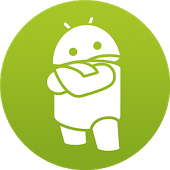 Fourth Corner Point Detection Method
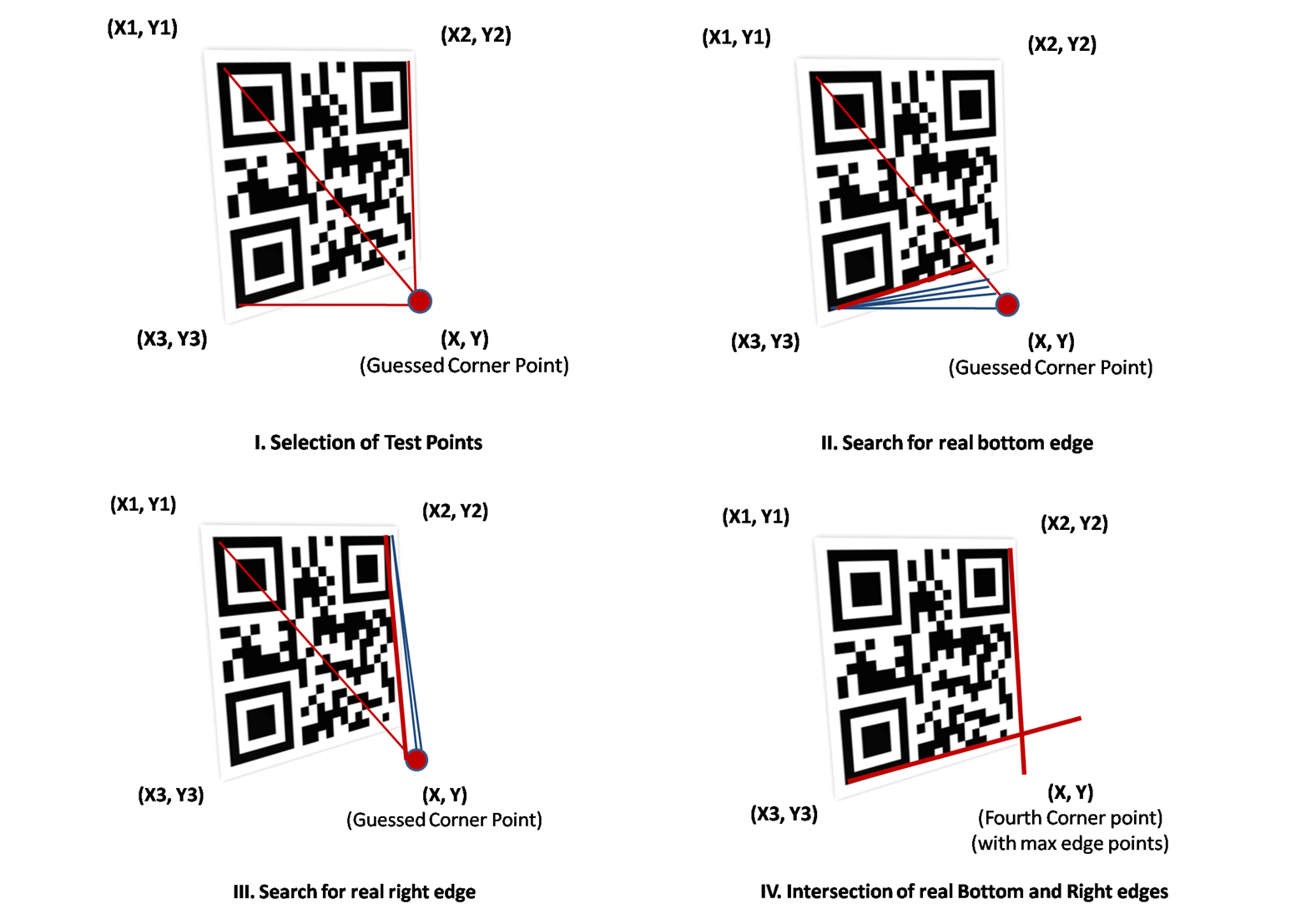 28
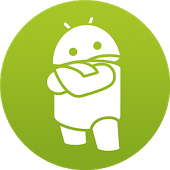 Fourth Corner Point Detection Method
Algorithm 1.1
Objective 	To determine the bottom-right corner of a QR code
Input  		Input Image and 3 Finder pattern points 
Output 		Fourth corner point of QR Code
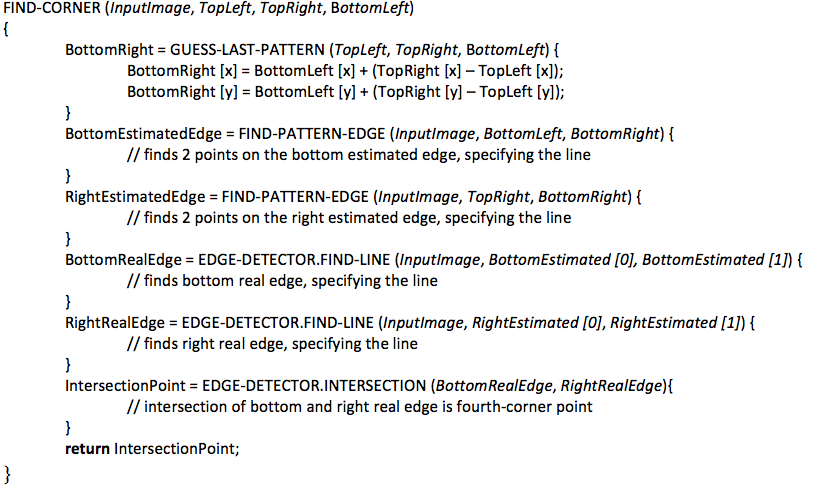 Guessing fourth-corner point geometrically
Estimated bottom and right edges
Real bottom and right edges
Intersection of real bottom and right edges is fourth-corner point
29
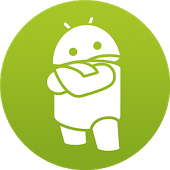 Algorithm 1.2 
Objective  	To determine real bottom and right edge of given QR code
Input 		Input image, Estimated Bottom and Right edge points
Output		Real Bottom and Right edges

Given a line and maximum deviation from the line, we find the line going through the most edge points 

Each pair of points on these two lines (one on each) forms a possible line. Each of these lines is part of test under consideration. 

For each probable line, we iterate through all the edge points. The distance from the edge point to the line is used to calculate the "cost" for the line.  

“The line with the best cost is treated as real edge”

Complexity – O (n.k) 
               where n = number of possible lines under consideration
	k = number of edge points for each line
30
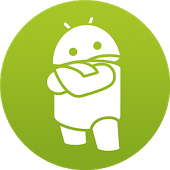 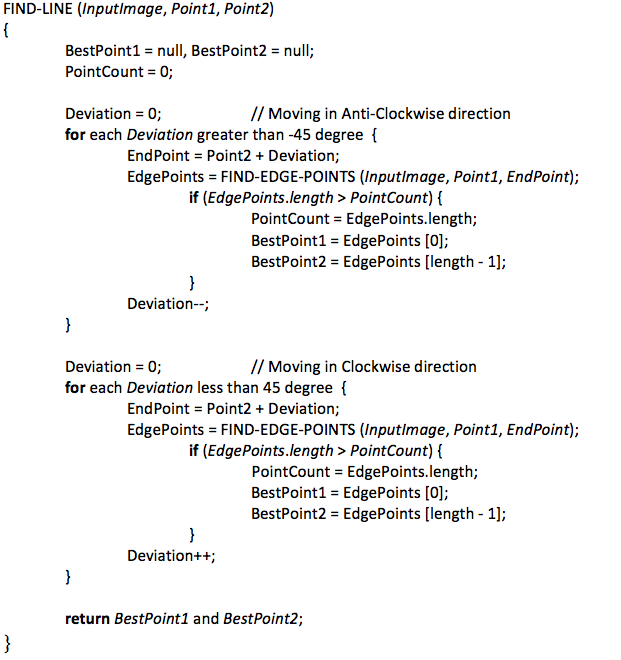 Deviating in Anti-Clockwise direction to find real edge
Deviating in Clockwise direction to find real edge
31
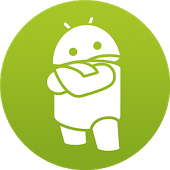 Algorithms 1.3
Objective		To find all points that could be part of an edge.
Input		Input Image, start Point and end Point
Output		List of all edge points
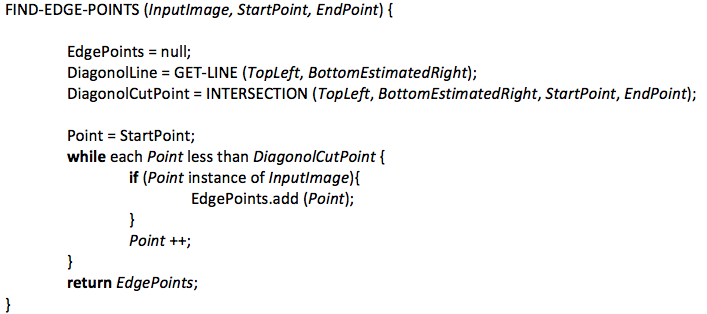 Finding diagonal cut-point with possible line
Finding edge-points for each possible line under consideration
32
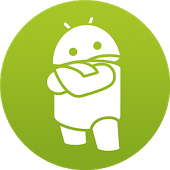 Overview
Introduction

Background and Related Work

Algorithm Design

Implementation and System Design

Experimental Results and Analysis

Conclusion
33
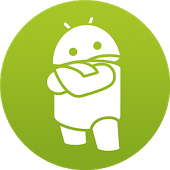 Development Tools and Technology
Tools / SDKs
Eclipse IDE
Programming Language – Java
Zxing QR Code Library
Android SDK

      Testing Tools
Google Nexus 4
Samsung Galaxy S III Mini
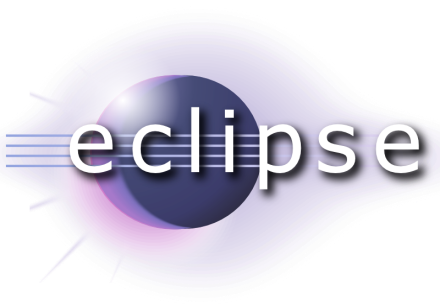 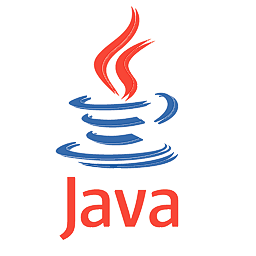 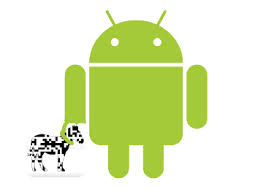 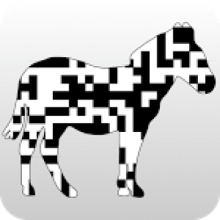 34
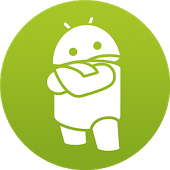 QR Scanner App - Specifications
android:version 			Android 1.6 and above

android:minSdkVersion		Android 2.1 (API Level 7)

android:targetSdkVersion		Android 3.0 (API Level 11)

User Permissions			android.hardware.camera
				android.permission.CAMERA
				android.permission.INTERNET
				android.permission.ACCESS_WIFI_STATE
				android.permission.ACCESS_NETWORK_STATE

External Library			Zxing QR Code Library Source Code
35
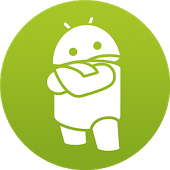 QR Scanner App
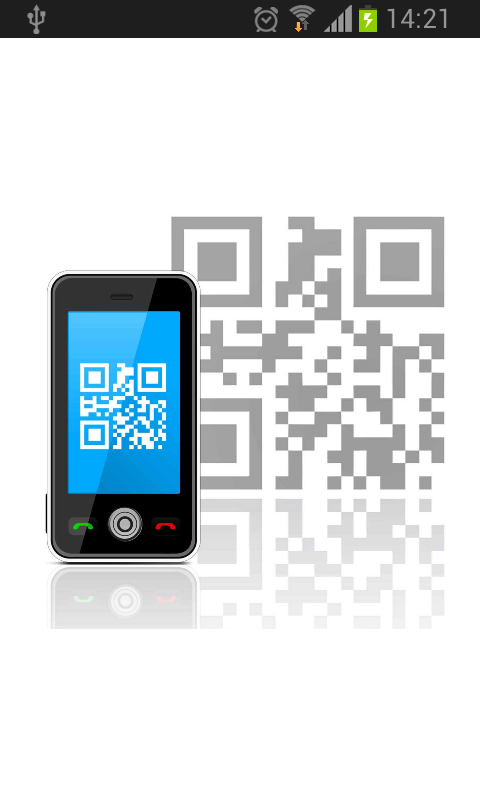 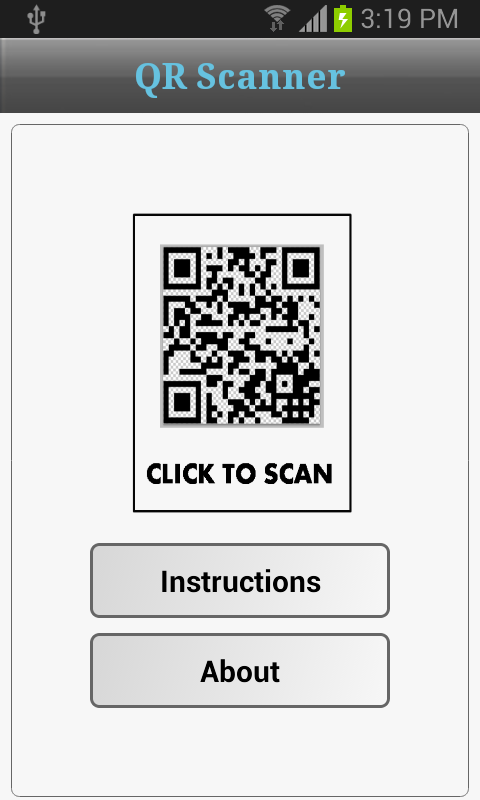 Splash Screen
Home Screen
36
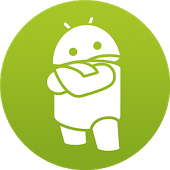 QR Scanner App
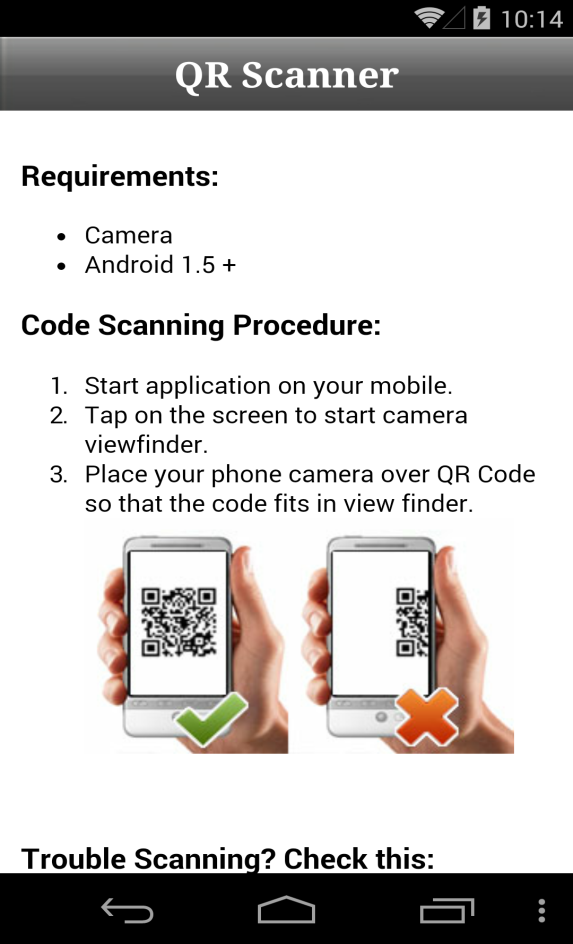 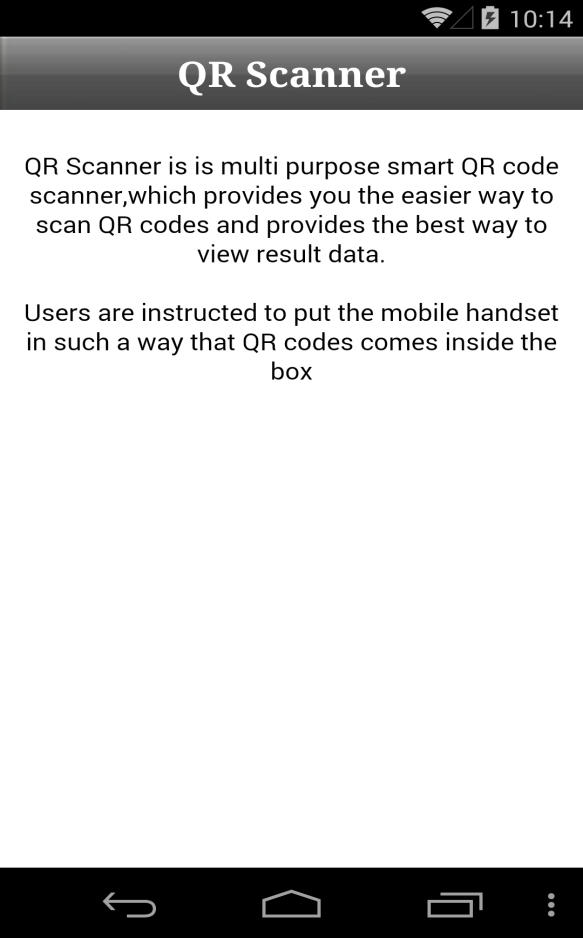 About Us Screen
Instructions Screen
37
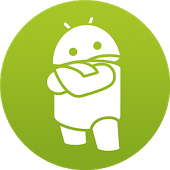 QR Scanner App
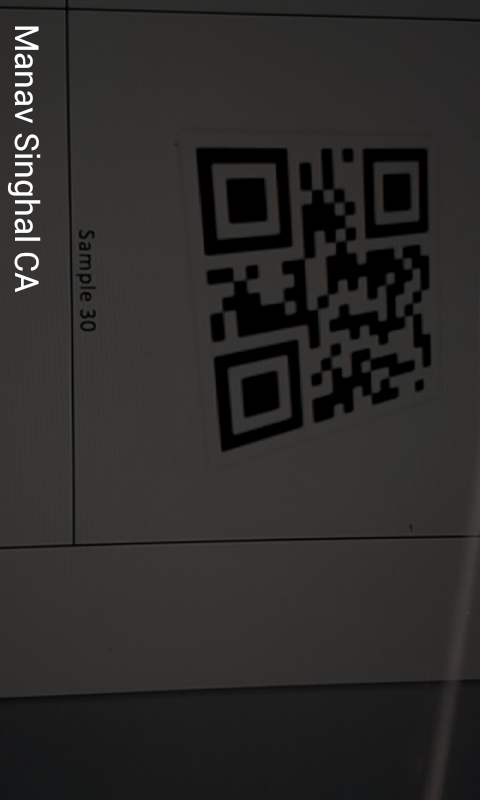 Scanning Screen
(Data shown on bottom left)
38
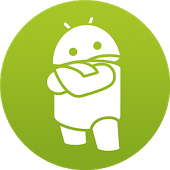 Overview
Introduction

Background and Related Work

Algorithm Design

Implementation and System Design

Experimental Results and Analysis

Conclusion
39
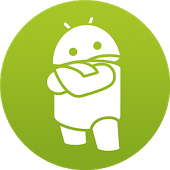 Experimental Testing Results
Tested our app ‘QR Scanner’ with sample set of QR codes (linearly distorted and various rotations) and compared the results with scanner apps on Google Play -

QR Code Reader
QR Droid Code Scanner
Barcode Scanner


Out of 32 sample codes under consideration, 19 were detected by QR Scanner app only 

For 6 codes, one or the other app scanned code but QR Scanner app read all.

QR Scanner App provides ~75 % more detection rates compared to other apps.

For only 2 sample codes, neither QR Scanner nor other apps were able to scan codes.
40
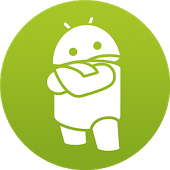 Experimental Testing Results
41
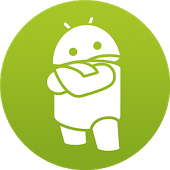 Overview
Introduction

Background and Related Work

Algorithm Design

Implementation and System Design

Experimental Results and Analysis

Conclusion
42
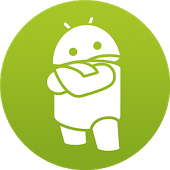 Conclusion
QR codes can be used on various mobile device operating systems e.g. Blackberry, Symbian OS, iOS and Android. 

There are many business use-cases where QR codes are being utilized for marketing and promotions. 

QR code scanning is a real problem since a little distortion can easily throw off enough pixels to make the code unreadable.
43
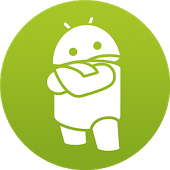 The main contributions of this project are –

Algorithm for estimating the fourth corner point is a significant improvement from the traditional approach

QR Scanner app can read the codes even when the image taken is not parallel to the surface and has various z-axis rotations / linear distortions.

Analysis of experimental scanning results show that QR Scanner app provides ~75 % more detection rate compared to other apps
44
References
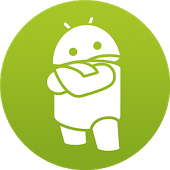 Chen, Weibing, Gaobo Yang, and Ganglin Zhang. "A Simple and Efficient Image Pre-processing for QR Decoder." 2nd International Conference on Electronic & Mechanical Engineering and Information Technology. Atlantis Press, 2012.

Ohbuchi, Eisaku, Hiroshi Hanaizumi, and Lim Ah Hock. "Barcode readers using the camera device in mobile phones." Cyberworlds, 2004 International Conference on. IEEE, 2004.

Scheuermann, Constantin, et al. "Evaluation of barcode decoding performance using zxing library." Proceedings of the Second Workshop on Smart Mobile Applications, SmartApps. 2012.

Berisso, Kevin. "Designer QR Codes: Ensuring the" Beep"(White Paper)." AIDC 100 Archives, Special Collections and University Archives, Stony Brook University Libraries. (2013).

Narayanan, A. Sankara. "QR Codes and Security Solutions." International Journal of Computer Science and Telecommunications 3.7 (2012): 69.

QR Code Reader Android App, https://play.google.com/store/apps/details?id=me.scan.android.client

QR Droid Code Scanner,  https://play.google.com/store/apps/details?id=la.droid.qr

Barcode Scanner, https://play.google.com/store/apps/details?id=com.google.zxing.client.android

Zxing – QR Code Decoding Library,  https://github.com/zxing/zxing

Android Software Development Kit (SDK), http://developer.android.com/sdk/index.html
45
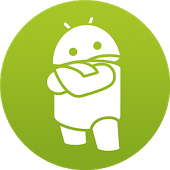 Thank You !!
Any Questions ??